Strategie negocjacyjne
Vyjednávací strategie
Czym są negocjacje?
Płaszczyzna biznesowa
Negocjacje – dwustronny proces komunikowania się, którego celem jest osiągnięcie porozumienia, gdy przynajmniej jedna strona nie zgadza się z daną opinią lub z danym rozwiązaniem sytuacji.
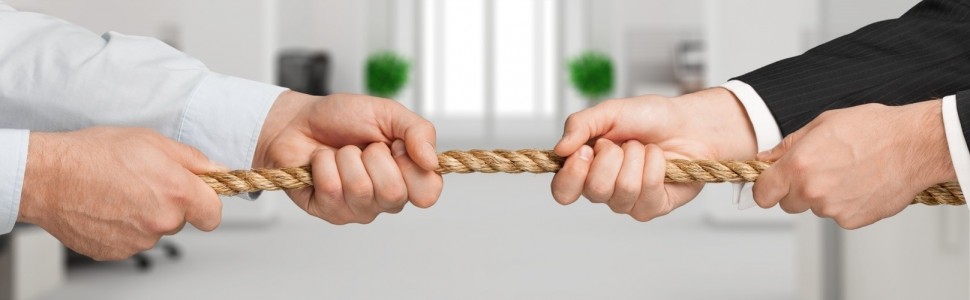 Płaszczyzna prawna
Negocjacje – sposób zawierania umów. Polegają one na wzajemnym oddziaływaniu stron w celu zawarcia umowy. W toku negocjacji strony wymieniają się istotnymi informacjami, formułują oceny oraz progresywnie uzgadniają treść zawieranej umowy.
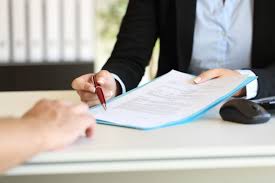 negocjacje - vyjednávání 

negocjator (negocjatorzy) – vyjednavatel/ vyjednavatelé
Cel negocjacji?
Rozwiązanie konfliktu/osiągnięcie porozumienia.
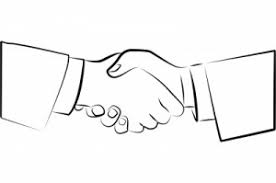 Rodzaje negocjacji (kryterium relacji między stronami)
podejście partnerskie (wygrana – wygrana) – charakteryzuje się chęcią znalezienia rozwiązań korzystnych dla obu stron (přístup výhra-výhra),

podejście indywidualistyczne (wygrana – przegrana) – istotne jest uzyskanie jak najwyższych korzyści dla siebie i nie zwracanie uwagi na sytuację drugiej strony (přístup výhra-prohra), 

podejście rywalizacyjne (przegrana – przegrana) – dopuszcza się poniesienie straty, która jest jednak mniejsza niż strata drugiej strony (poziční vyjednávání).
Rodzaje negocjacji (kryterium stylu rozmów)
miękkie (dostosowywanie, unikanie) – uczestnicy są przyjaciółmi, celem jest ugoda, postawa uległa,
twarde (dominacja) – uczestnicy są przeciwnikami, celem jest zwycięstwo, postawa agresywna, 
rzeczowe (kompromis, porozumienie) – uczestnicy rozwiązują wspólny problem, celem jest rozsądny wynik, postawa asertywna.
Podział negocjatorów wg H. Vykopalovej:
twardzi negocjatorzy - tvrdí vyjednavači, 

miękcy negocjatorzy - měkcí vyjednavači,

negocjatorzy konsultacyjni - konzultativní vyjednavači.
Rodzaje konfliktów
konflikty rzeczowe
konflikty emocjonalne


konflikt między grupami pracowniczymi 
konflikt między jednostkami
konflikt intrapersonalny
Układy zbiorowe pracy stanowią szczególny rodzaj porozumień zawieranych między pracodawcami lub organizacjami pracodawców a związkiem lub związkami zawodowymi reprezentującymi pracowników. Celem układu zbiorowego pracy jest regulacja warunków zatrudnienia pracowników oraz określenie wzajemnych zobowiązań stron tego układu, w zamian za zachowanie tzw. pokoju społecznego.
układ zbiorowy pracy – kolektivní smlouva

związek zawodowy - odborový svaz
Negocjacja pensji przy zmianie pracy
https://www.youtube.com/watch?v=ZgaNrGwMFfU
Kilka słówek
pensja – plat
poziom zarobków -  úroveň mzdy
wypłata netto - čistý plat
wypłata brutto - hrubý plat
podstawa wynagrodzenia - základní plat
prowizja – provize
benefity - výhody
podwyżka - zvýšení 
premia – prémie/odměna
Dobre wrażenie przy rekrutacji
https://www.youtube.com/watch?v=isOl5UvYTO0&list=PL3nC7_jrA2O6g6wKfTs33_IzTmtIPGb4B&index=2
Dziękuję za uwagę 
Bibliografia
http://www.edulider.pl/biznes/konflikty-w-firmie-przyczyny-i-sposoby-ich-rozwiazywania
http://ksiegarnia.poltax.waw.pl/pomoc/edgard/978-83-7788-168-2.pdf 
https://taxcare.pl/porady/biznesowe/jakie-strategie-i-techniki-negocjacji-stosowac/
https://www.youtube.com/watch?v=isOl5UvYTO0&list=PL3nC7_jrA2O6g6wKfTs33_IzTmtIPGb4B&index=2 
https://www.youtube.com/watch?v=ZgaNrGwMFfU